Механизмы теплообмена между человеком и окружающей средой
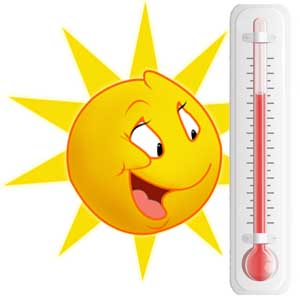 План урока:
1 Механизмы теплообмена между человеком и окружающей средой
2 Влияние климата на здоровье человека
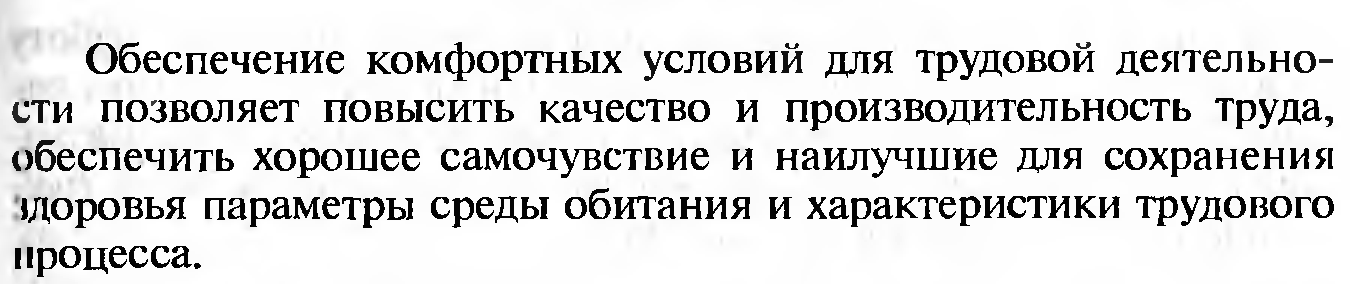 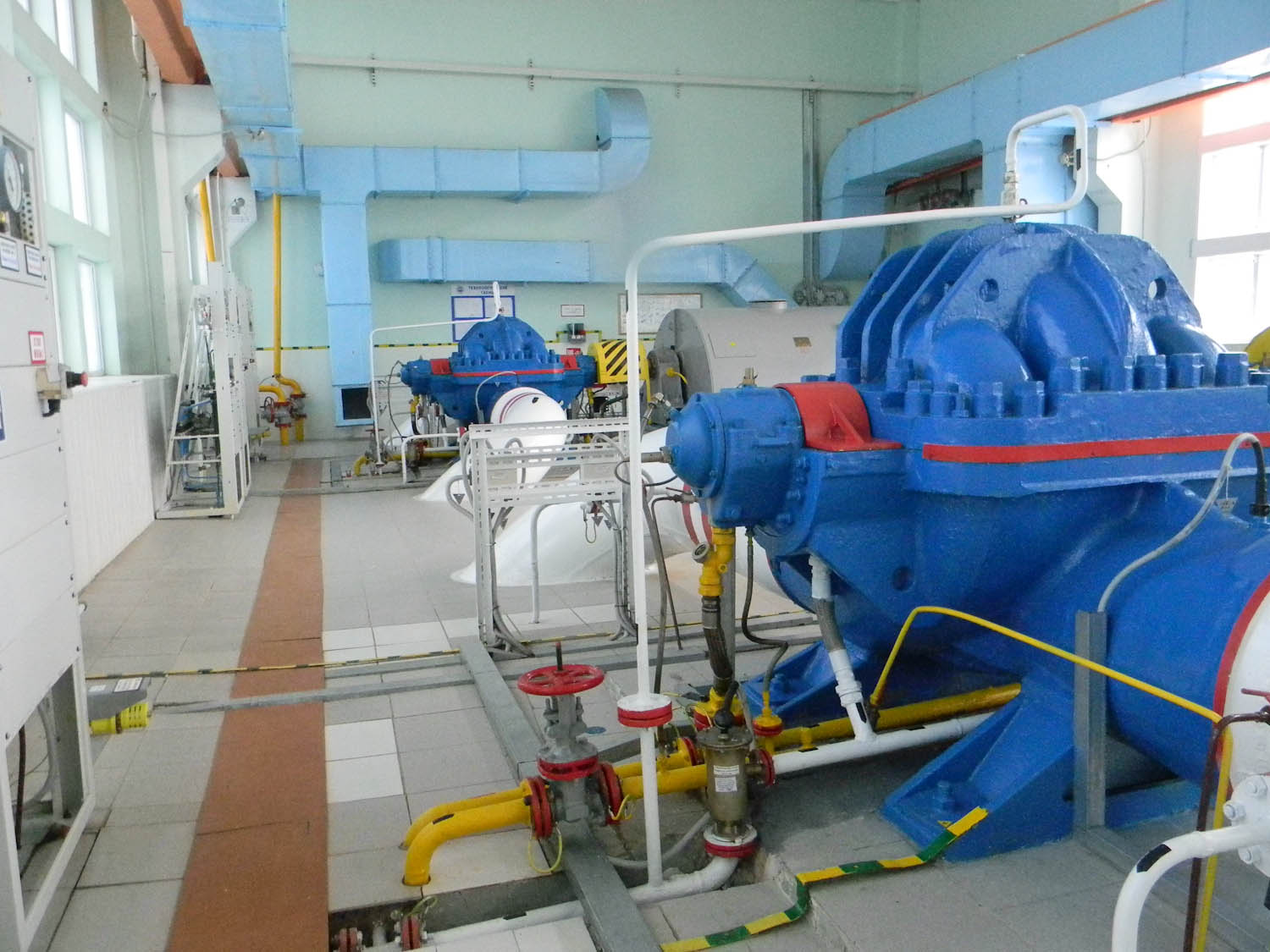 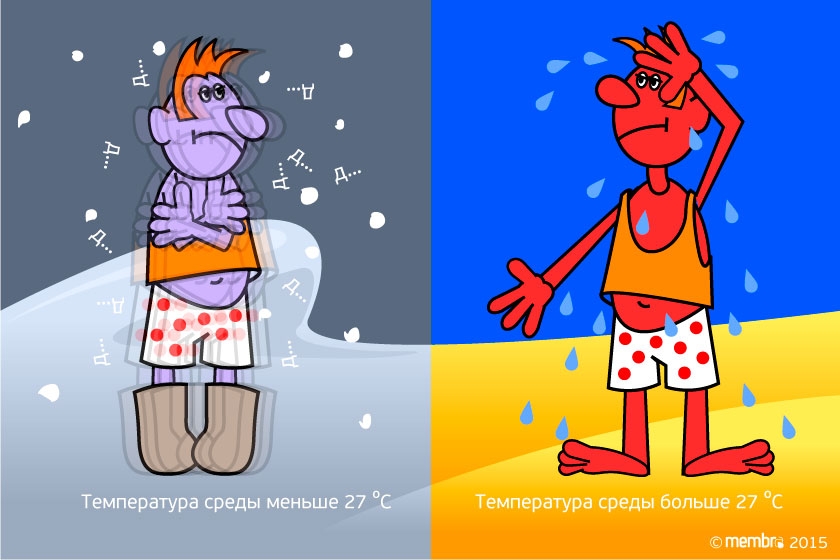 Механизмы теплообмена между человеком и окружающей средой
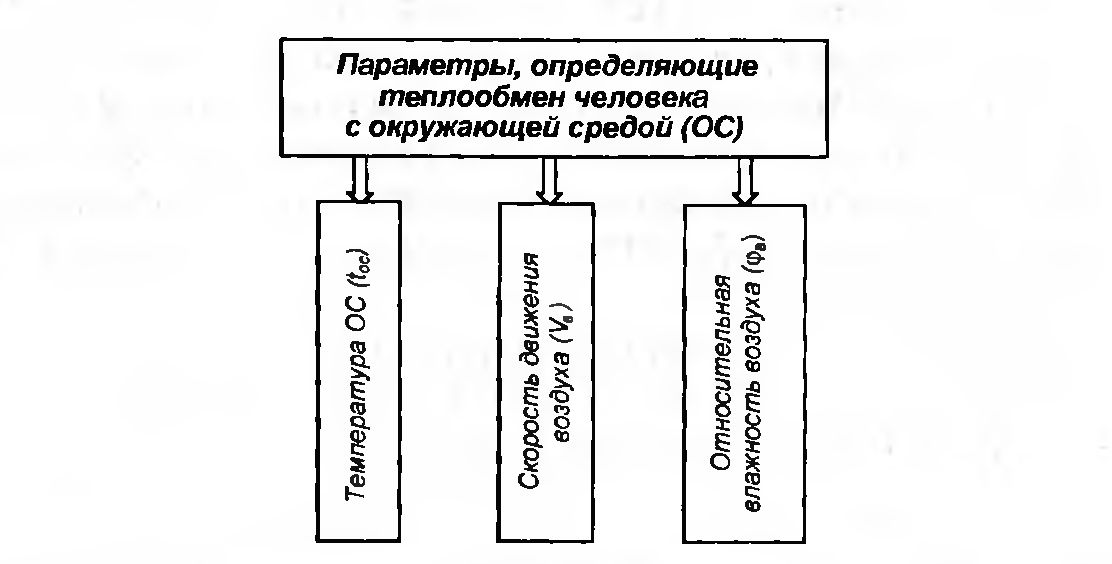 Человек  постоянно находится в состоянии обмена теплотой с  окружающей   средой .
Наилучшее тепловое самочувствие  человека  будет тогда, когда тепловыделения (QTB) организма  человека  полностью отдаются  окружающей   среде  (Qтo), т. е. имеет место тепловой баланс QTB = Qтo.
Превышение тепловыделения организма над теплоотдачей   окружающую   среду  (QTB>Qro) приводит к нагреву организма  и  к повышению его температуры -  человеку  становится жарко.
Наоборот, превышение теплоотдачи над тепловыделением (QTO>QTВ) приводит к охлаждению организма  и  к снижению его температуры -  человеку  становится холодно.
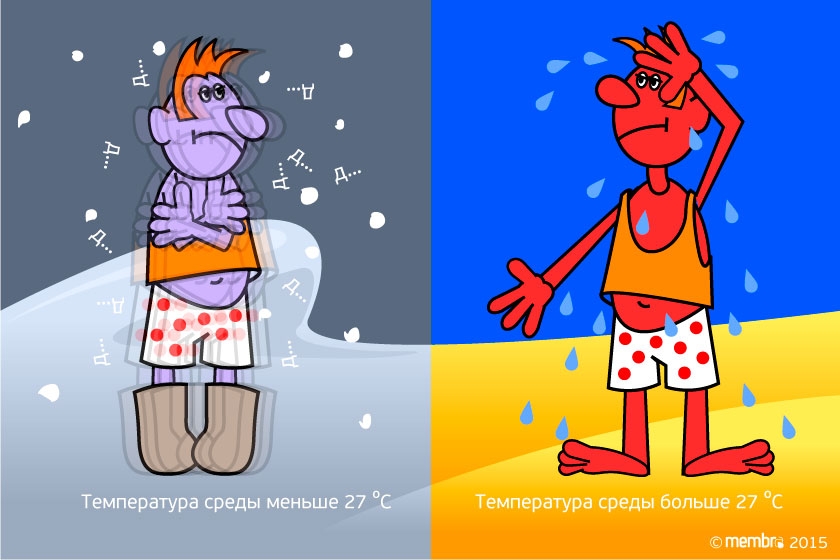 Передача теплоты осуществляется за счет теплопроводности (QТ). 
Теплота может передаваться только от тела с более высокой температурой к телу с менее высокой температурой. Интенсивность отдачи теплоты зависит от разности температур тел (в нашем случае - это температура ела  человека   и  температура  окружающих   человека  предметов  и  воздуха)  и  теплоизолирующих свойств одежды.
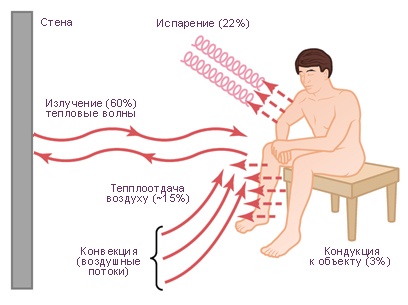 Передача теплоты осуществляется также за счет конвективного  теплообмена  (Qк).
Воздух, находящийся вблизи теплого предмета, нагревается. Нагретый воздух имеет меньшую плотность  и , как более легкий, поднимается вверх, а его место занимает более холодный воздух  окружающей   среды .
Еще одним  механизмом  передачи теплоты от  человека   окружающей   среде 
 является испарение.
 Если человек потеет, на его коже появляются капельки воды, которые испаряются, и вода из жидкого состояния переходит в парообразное. Этот процесс сопровождается затратами энергии (Qи) на испарение и в результате охлаждением организма.
Следующим  механизмом  отдачи теплоты от  человека   окружающей   среде  является теплота выдыхаемого воздуха.
 В процессе дыхания воздух  окружающей   среды , попадая в легкие  человека , нагревается  и  одновременно насыщается водяными парами. Таким образом, теплота выводится из организма  человека  с выдыхаемым воздухом (QВ).
Другим  механизмом   теплообмена   между   человеком   и   окружающими  предметами является излучение (Qиз). 
Тепловая энергия, превращаясь на поверхности горячего тела в лучистую (электромагнитную волну) - инфракрасное излучение, передается на другую - холодную поверхность, где вновь превращается в тепловую. Лучистый поток тем больше, чем больше разница температур  человека   и   окружающих  предметов. Причем лучистый поток может исходить от  человека , если температура  окружающих  предметов ниже температуры  человека   и  наоборот, если  окружающие  предметы более нагреты.
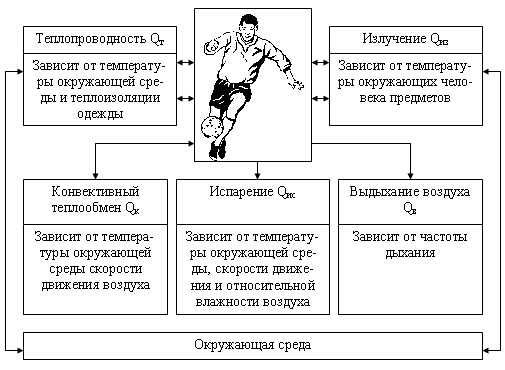 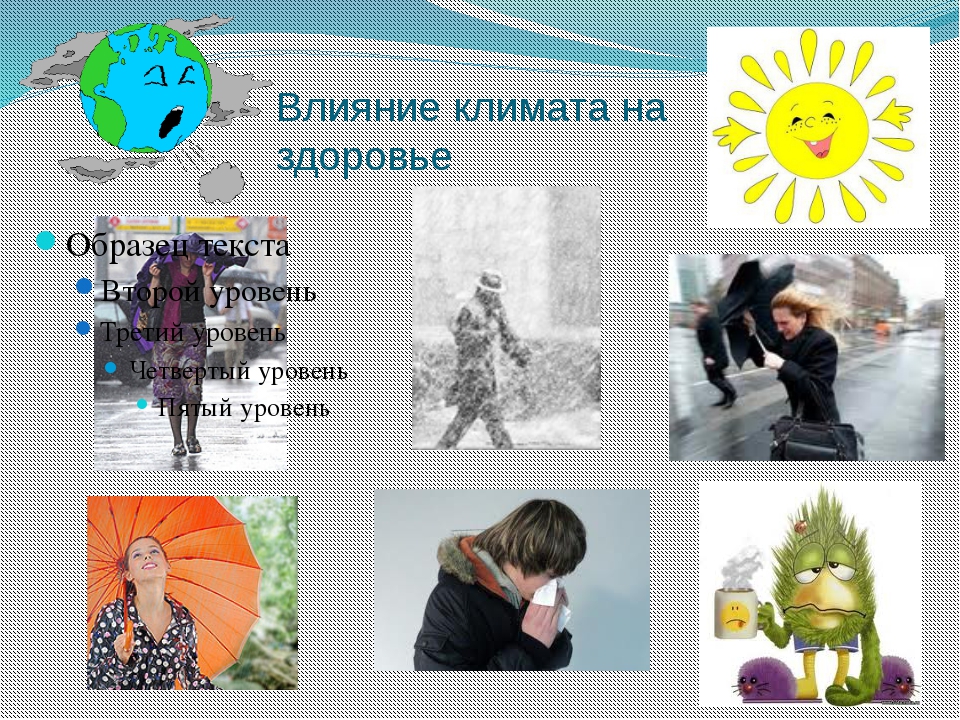 Понижение температуры окружающего воздуха приводит к повышению разности температур между телом  человека  и окружающей средой, а следовательно, к увеличению теплоотдачи от организма за счет теплопроводности, конвекции и излучения. Повышение скорости движения воздуха также увеличивает теплоотдачу от организма и может привести к его переохлаждению за счет возрастания отдачи тепла конвекцией и при испарении пота. При переохлаждении организма уменьшается функциональная деятельность органов человека, скорость биохимических процессов, снижается внимание, затормаживается умственная деятельность и, в конечном счете, снижается активность и работоспособность человека
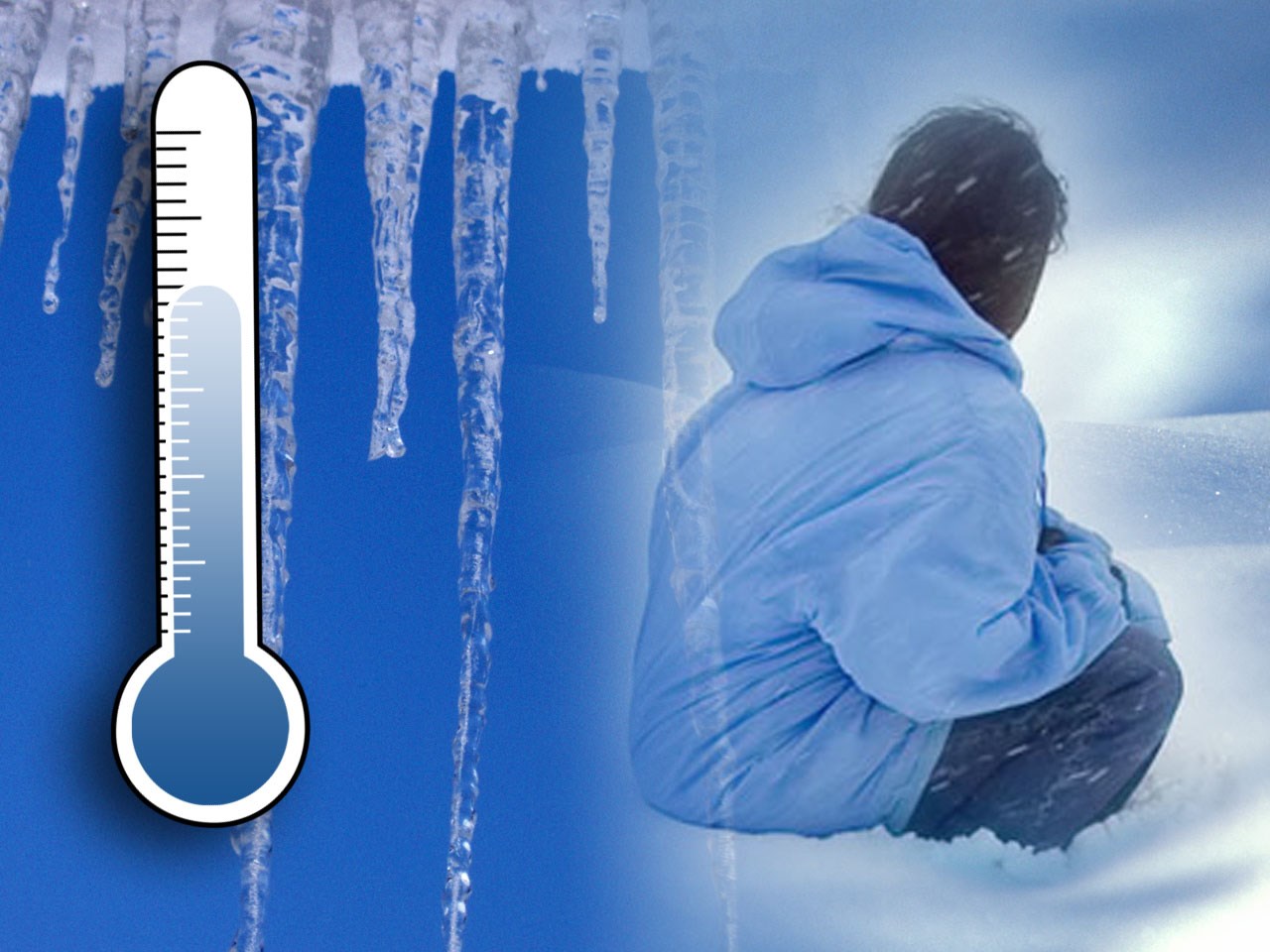 При повышении температуры могут иметь место обратные явления ~ тепловыделения человека начинают превышать теплоотдачу и может возникать перегрев организма. При этом также ухудшается самочувствие человека и падает его работоспособность. 
Переносимость человеком повышенной температуры и его ощущения в значительной мере зависят от влажности и скорости движения окружающего воздуха. 
Чем больше влажность, тем меньше испаряется пота, и, следовательно, уменьшается теплоотдача от организма за счет испарения. 
При температуре окружающего воздуха свыше 30 °С теплоотдача от организма за счет конвекции и излучения незначительна, а при температуре окружающей среды равной температуре тела человека (36,5 °С) отсутствует вовсе.
При температуре окружающей среды большей температуры тела человека тепловой поток за счет конвекции и излучения наоборот направлен от окружающей среды к телу человека. Поэтому в таких условиях практически все выделяемое организмом тепло отдается окружающей среде при испарении пота. 
При высокой влажности пот не испаряется, а стекает каплями с поверхности кожного покрова, имеет место так называемое «проливное» течение пота. 
Высокая температура в сочетании с высокой влажностью оказывает изнуряющее воздействие на организм, т. к. в таких условиях не обеспечивается даже минимально необходимая теплоотдача от организма. 
Наблюдается интенсивный перегрев организма, человек не способен выполнять не только тяжелую физическую, но даже в течение длительного времени легкую работу. Эффективность всех видов умственного труда также резко снижается
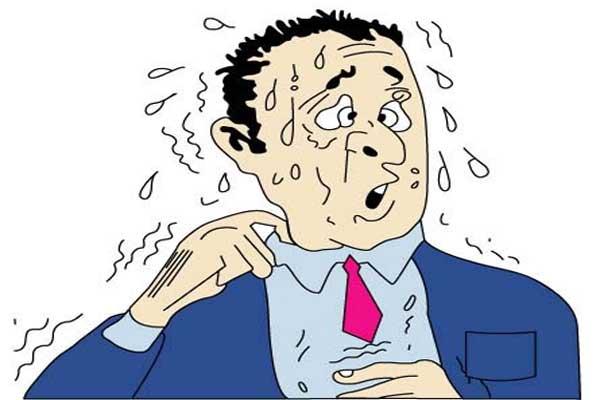 Не только избыточная влажность, но и недостаточная влажность отрицательно действует на организм человека. При небольшой влажности и особенно при высокой температуре окружающего воздуха из-за интенсивного испарения влаги со слизистых оболочек наблюдается их пересыхание, растрескивание, а затем и загрязнение болезнетворными микроорганизмами. С потом из организма человека выводятся вода и соли, их потеря ведет к сгущению крови и нарушению деятельности сердечно-сосудистой системы. 
Обезвоживание организма влечет за собой нарушение умственной деятельности, снижение остроты зрения. Сильное обезвоживание (на 15...20 %) может привести к смертельному исходу. При высокой температуре и недостатке воды в организме усиленно расходуются углеводы, жиры, разрушаются белки
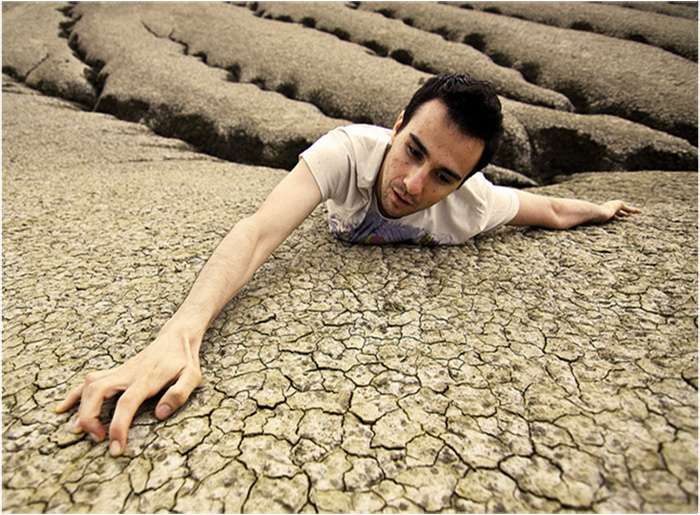 Длительное воздействие высокой температуры, особенно в сочетании с повышенной влажностью воздуха, может привести к перегреванию организма выше допустимого предела - гипертермии - состоянии, при котором температура тела поднимается до 38 °С и выше. 
Следствием гипертермии может являться тепловой удар, при этом наблюдается головная боль, общая слабость, головокружение, тошнота, рвота, пульс и дыхание учащаются, появляется бледность, синюшность, расширяются зрачки, могут появляться судороги и произойти потеря сознания.
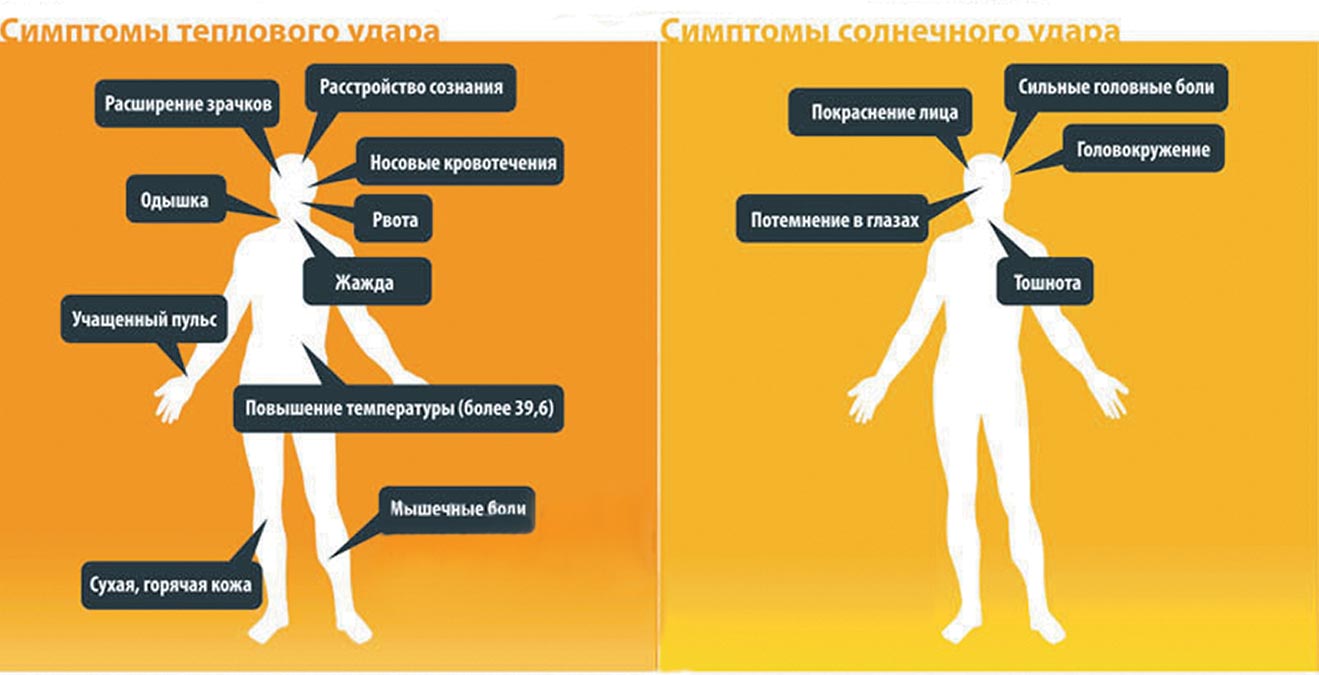 Длительное воздействие низкой температуры, особенно в сочетании с повышенной скоростью движения воздуха (ветром), может привести к переохлаждению организма ниже допустимого предела - гипотермии. При продолжительном действии холода дыхание становится неритмичным, частота и объем вдоха увеличиваются, нарушается обмен веществ. Так, при интенсивном охлаждении интенсивность углеводных обменных процессов может возрасти в 3 раза в сравнении с уровнем основного обмена. 
Появляется мышечная дрожь, при которой никакой работы не совершается, а вся энергия превращается в теплоту. Это есть реакция организма, пытающегося увеличить интенсивность тепловыделений в организме и предотвратить снижение температуры внутренних органов. Однако при продолжении действия холода могут возникнуть холодовые травмы и даже наступить смерть
Кроме температуры, влажности и скорости движения воздуха на самочувствие человека оказывает влияние такой климатический параметр, как барометрическое давление воздушной среды. Особенно чувствительны к изменению давления люди с заболеваниями сердечно - сосудистой системы и гипертонией. 
От давления существенным образом зависит дыхание человека, а точнее, поступление кислорода в организм человека. Основным элементом легких является большое число легочных пузырей альвеол, стенки которых пронизаны сетью очень мелких (капиллярных) кровеносных сосудов
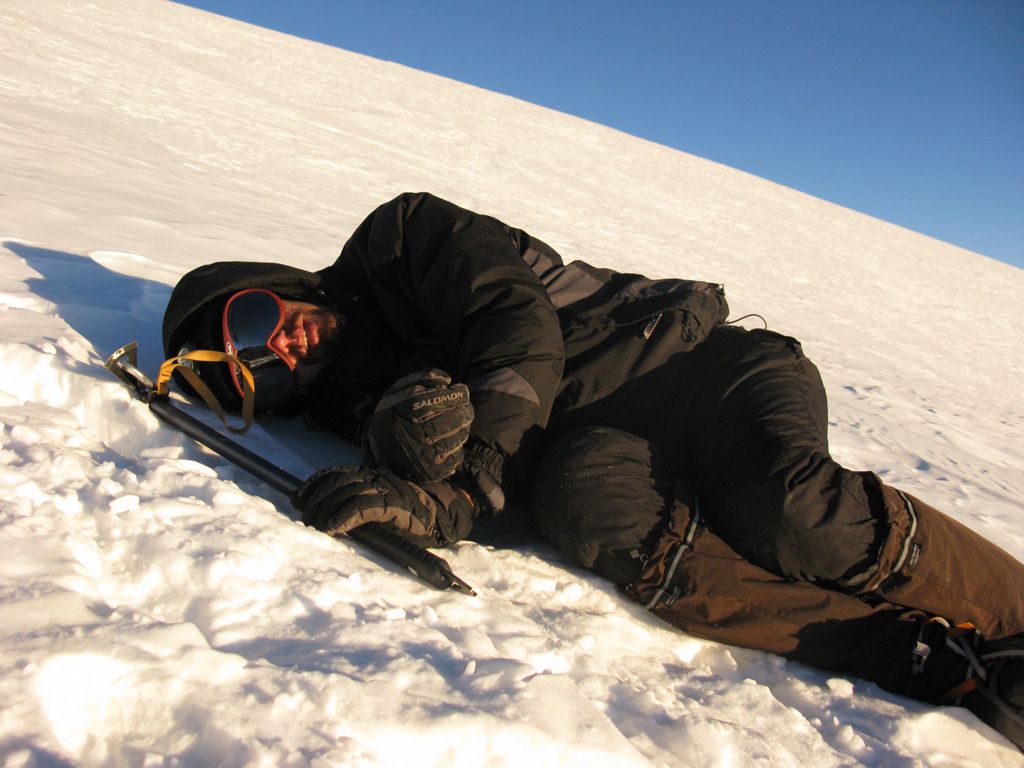 Спасибо за внимание!